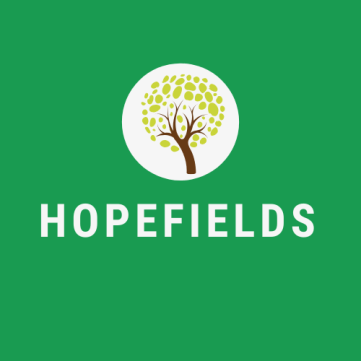 Example Timetable - 3 day, Part Time Provision